YILDIZ TEKNİK ÜNİVERSİTESİTÜRK DİLİ VE EDEBİYATI BÖLÜMÜ
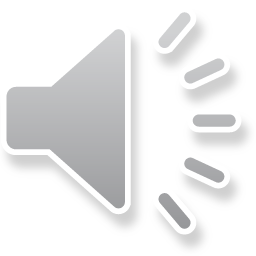 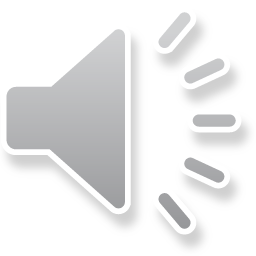 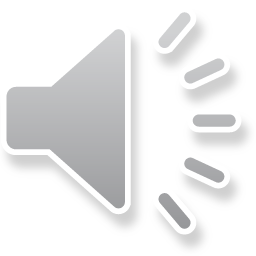 TARİHÇE
SAYILARLA YTÜ TDE
SAYILARLA YTÜ TDE (MEZUNLAR)
EĞİTİM
UZMANLIK ALANLARI:

Eski Türk Dili,

Yeni Türk Dili,

Eski Türk Edebiyatı,

Yeni Türk Edebiyatı,

Türk Halk Edebiyatı.
DERSLER:

Tarihî dönem Türk dilleri (Eski Türkçe, Karahanlıca, Osmanlı Türkçesi vb.),
Türkçe dilbilgisi,
Dilbilimi,
Osmanlı dönemi Türk edebiyatı,
Tanzimat'tan günümüze tüm yönleriyle modern Türk edebiyatı,
Halk edebiyatı,
Meslekî İngilizce.
İLK YILDA HANGİ DERSLER VAR?
YANDAL VE ÇİFT ANADAL İMKÂNI
ERASMUS+
ERASMUS+
Erasmus+ Programı ile hangi ülkelere,hangi üniversitelere gidebilirsiniz?
National and Kapodistrian University of Athensatina, yunanistan
Freie Universität BerlinBerlın, Almanya
Institut National des Langues et Civilisations OrientalesParis, fransa
Jagıellonıan UnıversıtyKrakow, polonya
New bulgarıan universitysofya, bulgaristan
Unıversıtà Ca' Foscarı VenezıaVenedik, italya
UniversitäT gıessengiessen, almanya
Unıversıty of ZagrebZagreb, hırvatistan
KAMPÜSTE NELER VAR?
İSTANBUL’DA NERELERE GİDERİM?
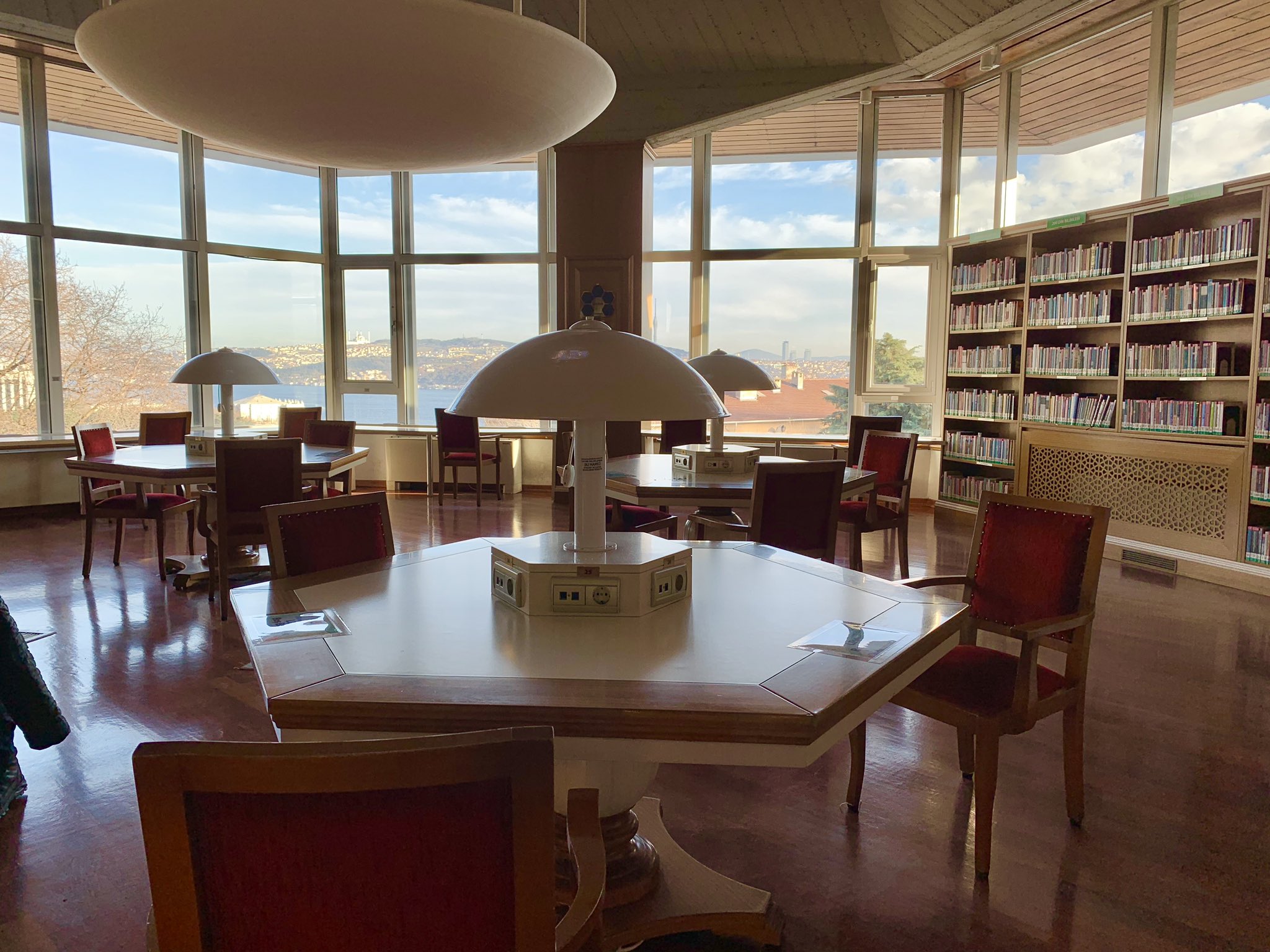 İBB ATATÜRK KİTAPLIĞI (Taksim)
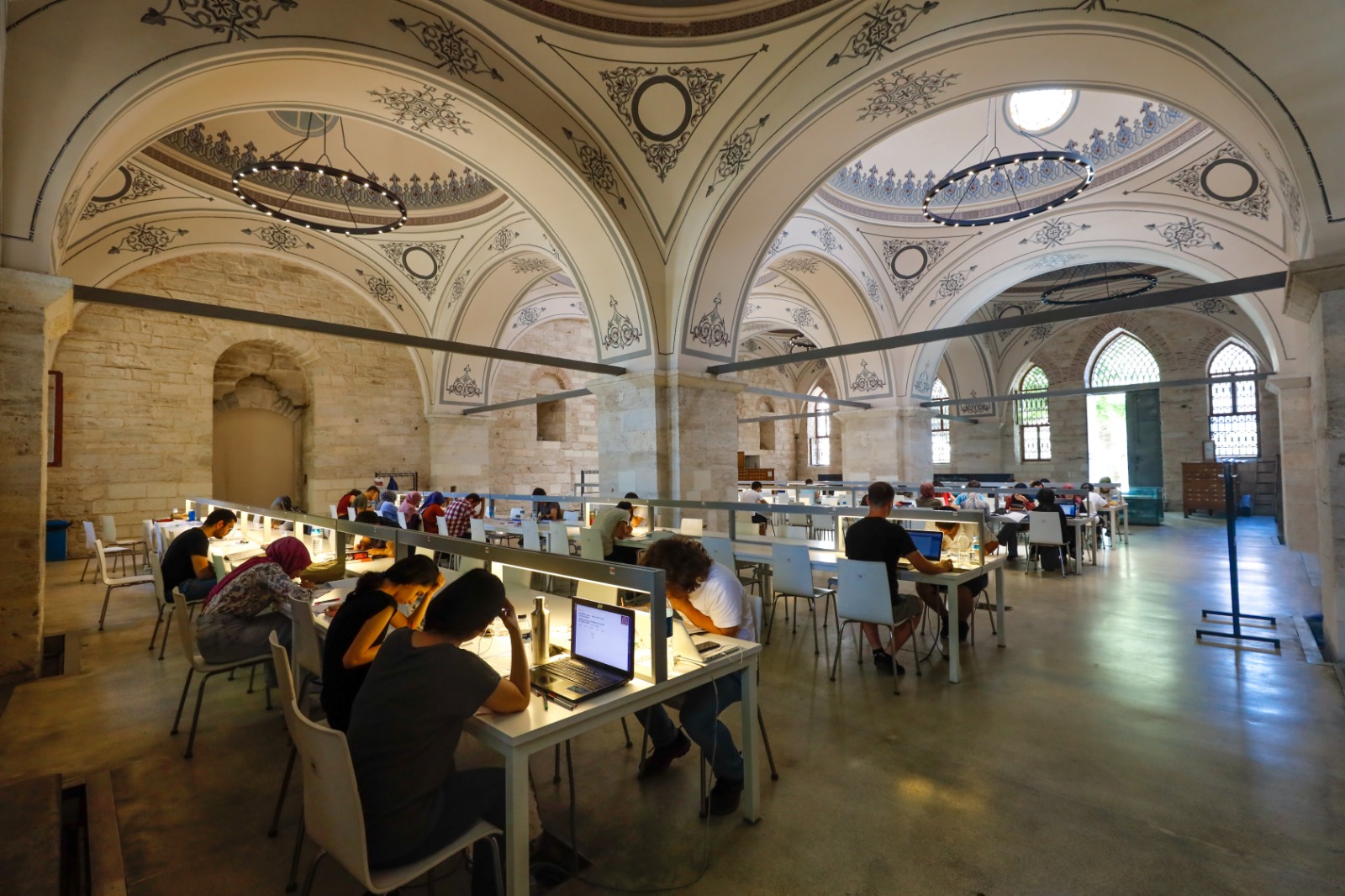 BEYAZIT DEVLET KÜTÜPHANESİ
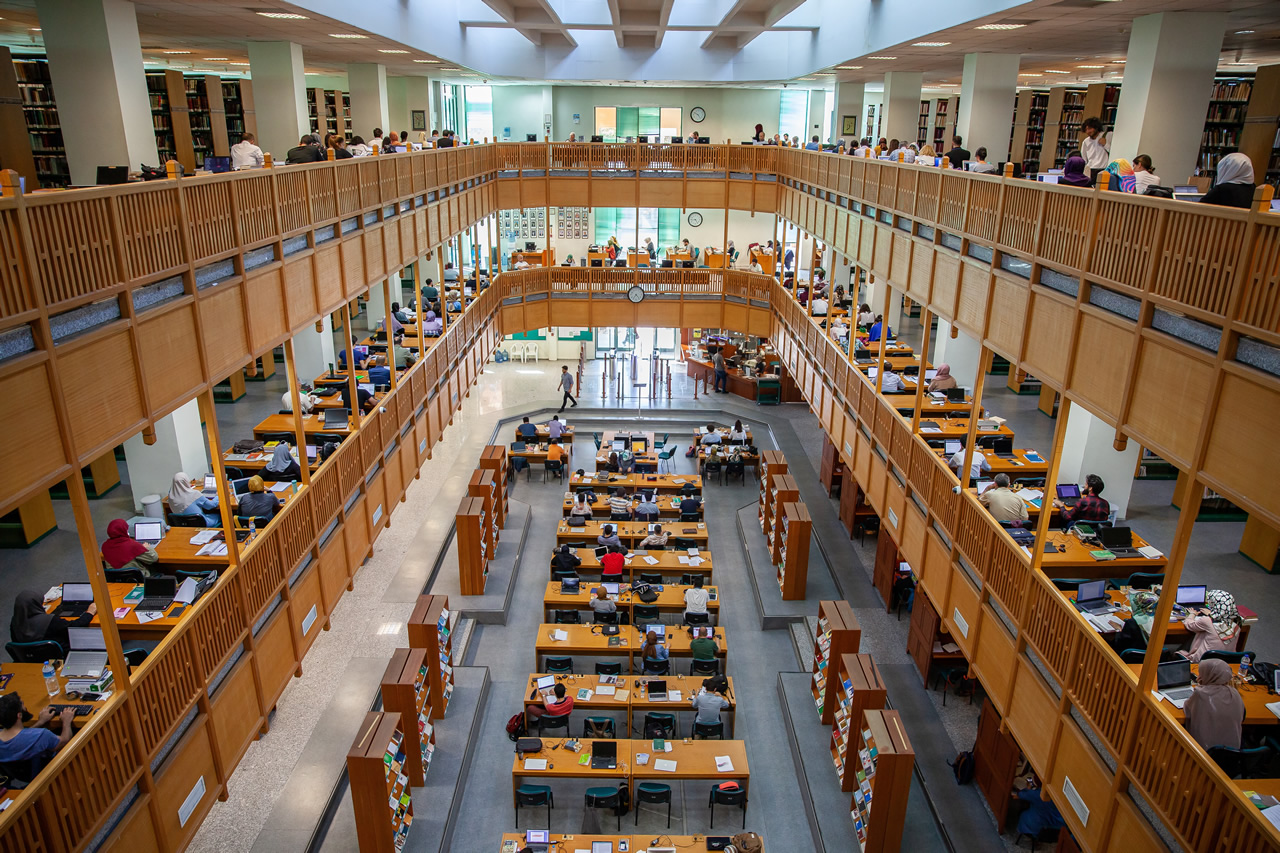 İslam Araştırmaları Merkezi, İSAM (Üsküdar)
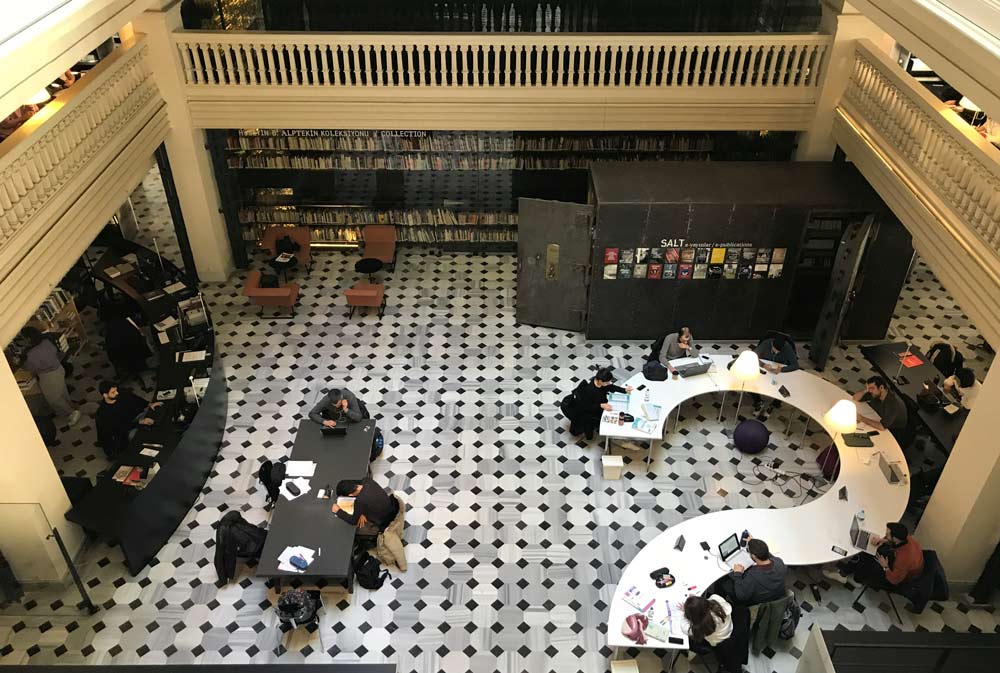 SALT (Galata)
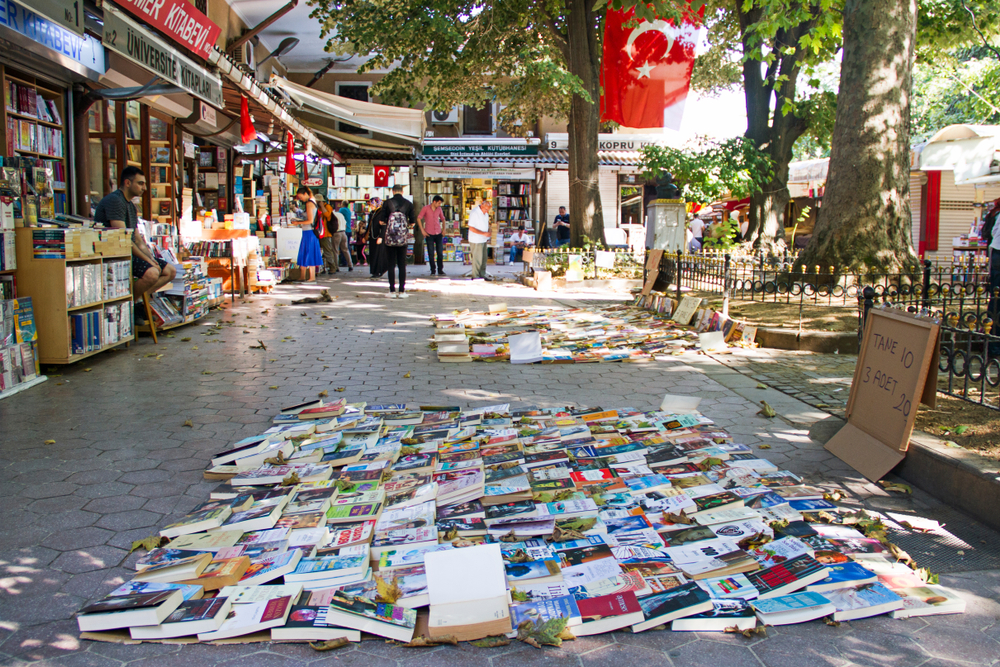 Sahaflar Çarşısı (Beyazıt)
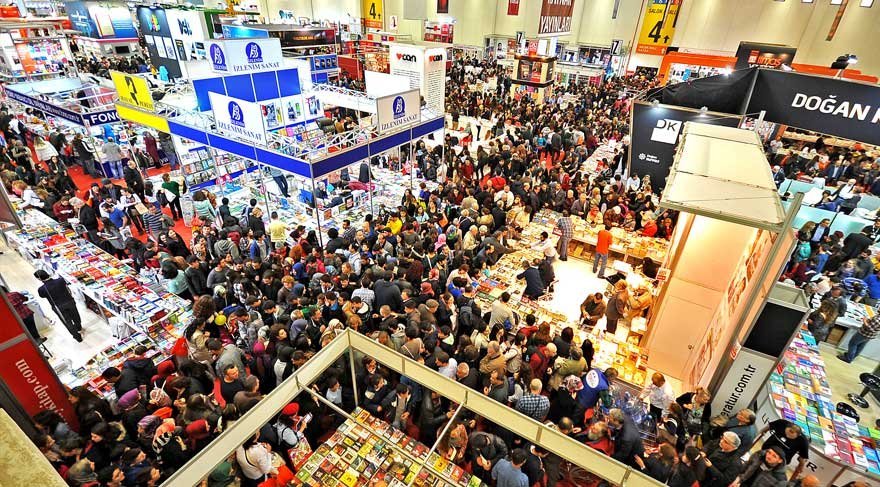 TÜYAP Kitap Fuarı (Beylikdüzü)
BÖLÜM AKADEMİK KADROSU
Prof. Dr.Ayşe Melek ÖZYETGİN
Öğrenim Bilgileri:
Lisans: Ankara Üniversitesi, Türk Dili Ve Edebiyatı, 1987-1991.
Yüksek Lisans: Ankara Üniversitesi, Sosyal Bilimler Enstitüsü, Türk Dili Ve Edebiyatı, 1991-1993.
Doktora: Ankara Üniversitesi, Sosyal Bilimler Enstitüsü, Türk Dili Ve Edebiyatı, 1994-1999.

Yurt Dışı Görevleri:
Londra Yunus Emre Türk Enstitüsü, Konuk Öğretim Üyesi (2012-2012)
The Central University For Nationalities (Merkezi Milliyetler Üniversitesi, Uygur Dili ve Edebiyatı Bölümü), Konuk Öğretim Üyesi, Pekin/ÇİN (2005-2006)
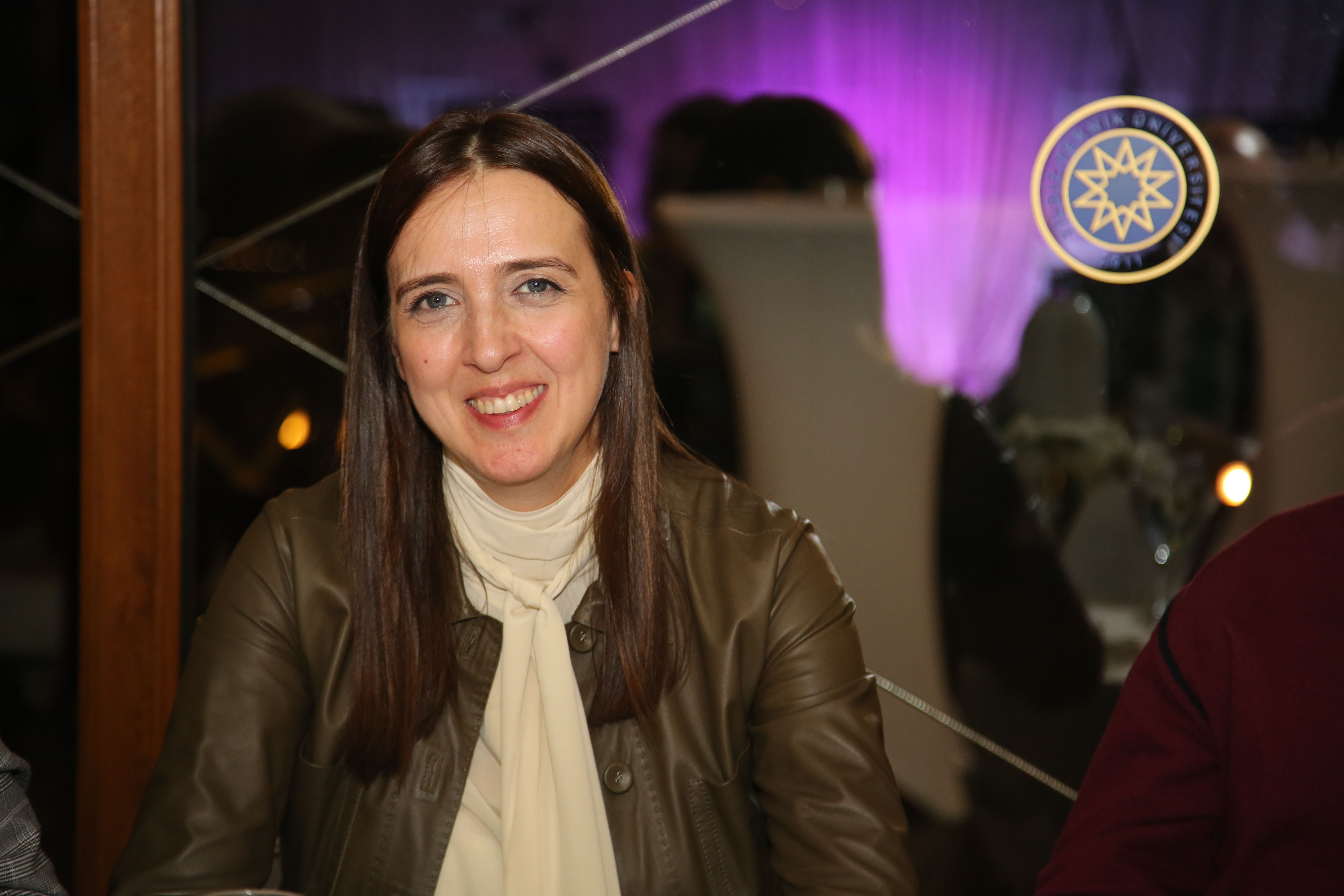 Çalışma Alanları: Türk Dili Tarihi, Eski Uygur Dönemi Dil ve Kültür Araştırmaları, Orta Türkçe Dönemi (Altın Orda-Kıpçak), Dil Araştırmaları, Orta Türk Dönemi Diplomatik Yazışmalar.
Prof. Dr.Ayşe Melek ÖZYETGİN
İdari Görevler:
Yıldız Teknik Üniversitesi, Sultan II. Abdülhamid Uygulama ve Araştırma Merkezi Müdürü (2015- )
Yıldız Teknik Üniversitesi, Fen-Edebiyat Fakültesi, Türk Dili ve Edebiyatı Bölümü Başkanı (2022- )

Diğer Kurumsal Görevler:
Türk Dil Kurumu, Başkan Yardımcısı (2010-2012)
Türk Dil Kurumu, Güncel Türkçe Sözlük ve İmla Kılavuzu Çalışma Grubu Üyesi (2006-2012)
Türk İşaret Dili Bilim ve Onay Kurulu Üyesi (Türk Dil Kurumu) (2007-2012)
Yunus Emre Enstitüsü Danışma Kurulu Üyesi (2009-2012)
UNESCO Dünya Belleği İhtisas Komitesi Üyesi (2014-2022 )
Yunus Emre Enstitüsü, Danışma Kurulu Üyesi (2021- )
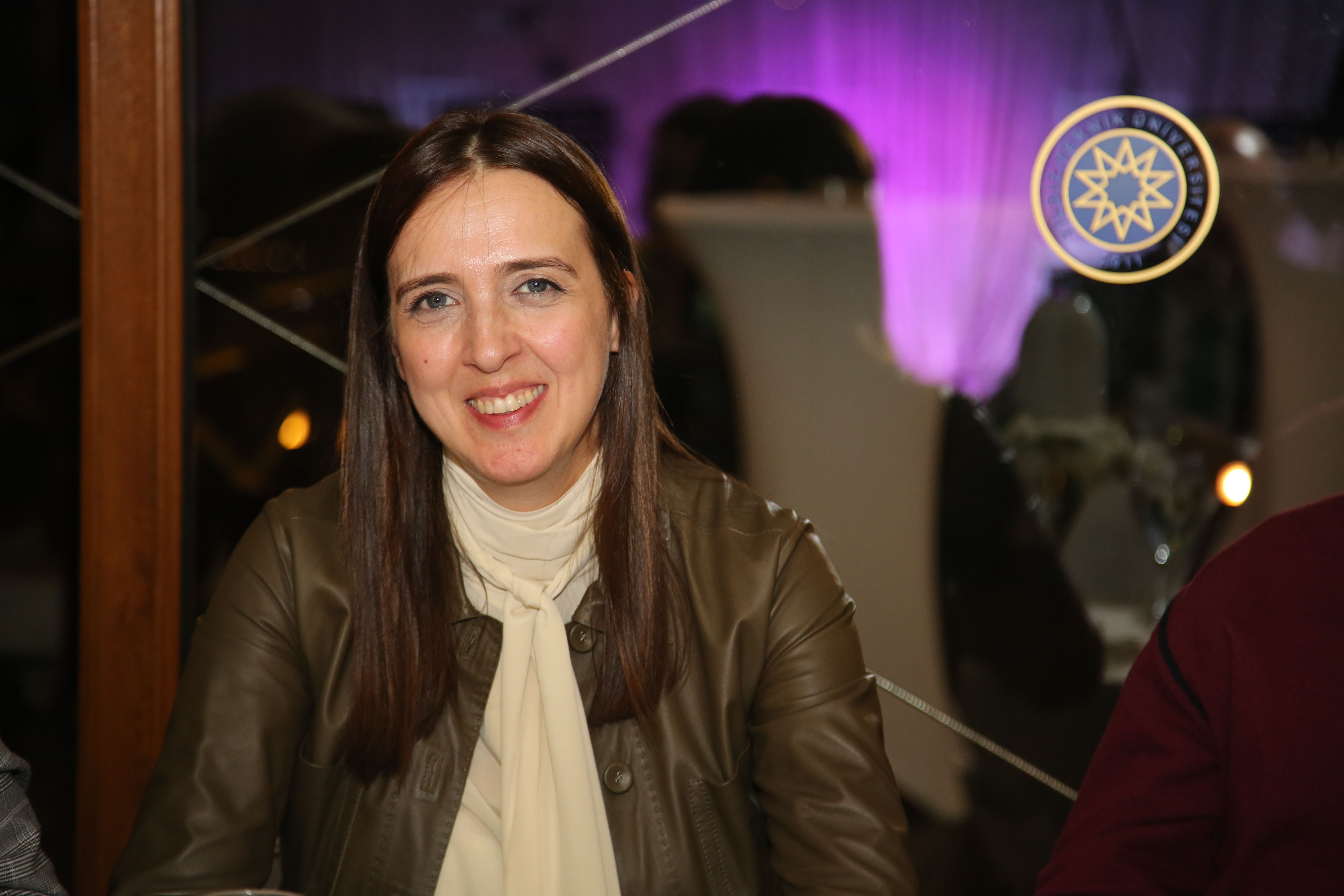 Öğrenim Bilgileri:
Lisans: İstanbul Üniversitesi, Türk Dili ve Edebiyatı Bölümü, 1980-1984.
Yüksek Lisans: Afyon Kocatepe Üniversitesi, Türk Dili ve Edebiyatı Bölümü, 1994-1997.
Doktora: Çanakkale On Sekiz Mart Üniversitesi, Türk Dili ve Edebiyatı Bölümü, 1997-2000.

Yurt Dışı Görevleri:
Amerika Birleşik Devletleri, Georgetown University, 2007-2008, (Doç. Dr.)

İdari Görevleri:
YTÜ Fen Edebiyat Fakültesi Yönetim Kurulu Üyesi (2019-)
Motif Halkbilimi Dergisi Yayın Kurulu Üyesi
YTÜ Aydek Yönetim Kurulu Üyesi
Prof. Dr.Aynur KOÇAK
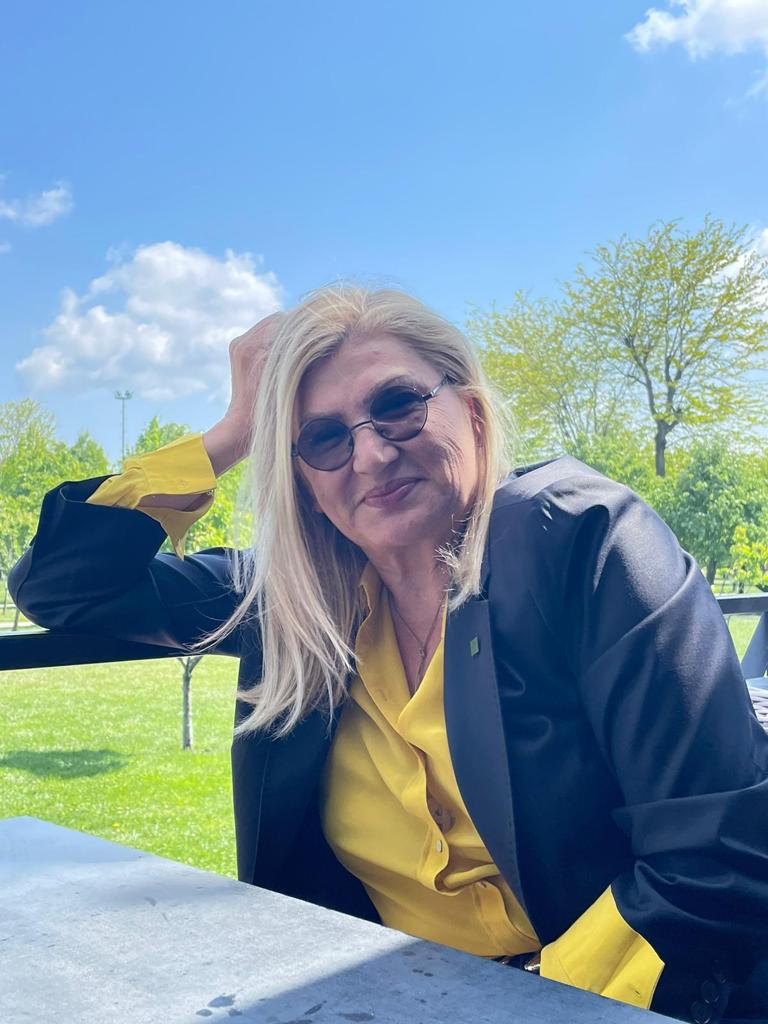 Çalışma Alanları: Halk Bilimi; Türk Halk Edebiyatı; Halk Anlatıları; Karşılaştırmalı Mitoloji.
Öğrenim Bilgileri:
Lisans: Hacettepe Üniversitesi, Fransız Dili ve Edebiyatı Bölümü, 1975-1980;
Ankara Üniversitesi, Türk Dili ve Edebiyatı Bölümü, 1988-1992.
Yüksek Lisans: Anadolu Üniversitesi, Türk Dili ve Edebiyatı Bölümü, 1992-1995.
Doktora: Ankara Üniversitesi, Türk Dili ve Edebiyatı Bölümü, 1996-2001.

Diğer Görevler:
Yayın Kurulu Üyeliği - Edebî Eleştiri Dergisi (Journal of Literary Criticism), 2019-
Danışma Kurulu Üyeliği - Edebî Eleştiri Dergisi (Journal of Literary Criticism), 2018-
Yürütme Kurulu Üyesi - YTÜ Sultan II. Abdülhamit Uygulama ve Araştırma Merkezi, 2019
Prof. Dr.Nihayet ARSLAN
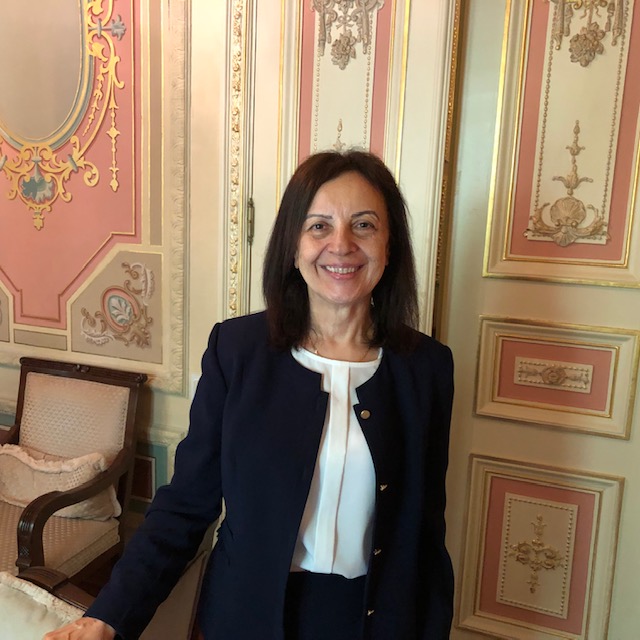 Çalışma Alanları: Yeni Türk Edebiyatı; Edebiyat Kuramları; Karşılaştırmalı Edebiyat; Fantastik Edebiyat.
Yurt Dışı Görevleri:
Almanya, Duisburg-Essen Üniversitesi, Türkçe Öğretmenliği Bölümünde iki dönem konuk öğretim üyesi (2012-2013)
Tayvan National Chengchi Üniversitesi Türk Dili ve Kültürü Bölümünde iki dönem konuk öğretim üyesi (2010-2011)
Tunus El-Menar Üniversitesi Burgiba Yaşayan Diller Enstitüsü (L’Institut Bourguiba  des langues vivantes) ve Beşeri ve Sosyal Bilimler Fakültesi (Faculté des sciences humaines et sociales de Tunis 9 Avril)’nde Türkçe okutmanlığı (1997-1998)
Bilimsel ve Meslekî Kuruluşlara Üyelikler:
Atatürk, Kültür, Dil ve Tarih Yüksek Kurumu, Türk Dil Kurumu Güncel Türkçe Sözlük (2011-2012)
Prof. Dr.Nihayet ARSLAN
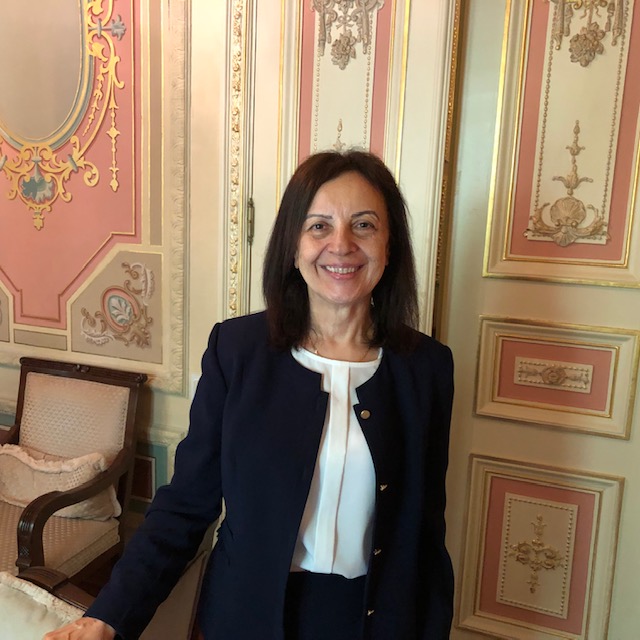 Çalışma Alanları: Yeni Türk Edebiyatı; Edebiyat Kuramları; Karşılaştırmalı Edebiyat; Fantastik Edebiyat.
Öğrenim Bilgileri:
Lisans: Atatürk Üniversitesi, Türk Dili ve Edebiyatı Bölümü, 1982-1986.
Yüksek Lisans: Atatürk Üniversitesi, Türk Dili ve Edebiyatı Bölümü, 1987-1989.
Doktora: Atatürk Üniversitesi, Türk Dili ve Edebiyatı Bölümü, 1989-1994.
Prof. Dr.Yakup ÇELİK
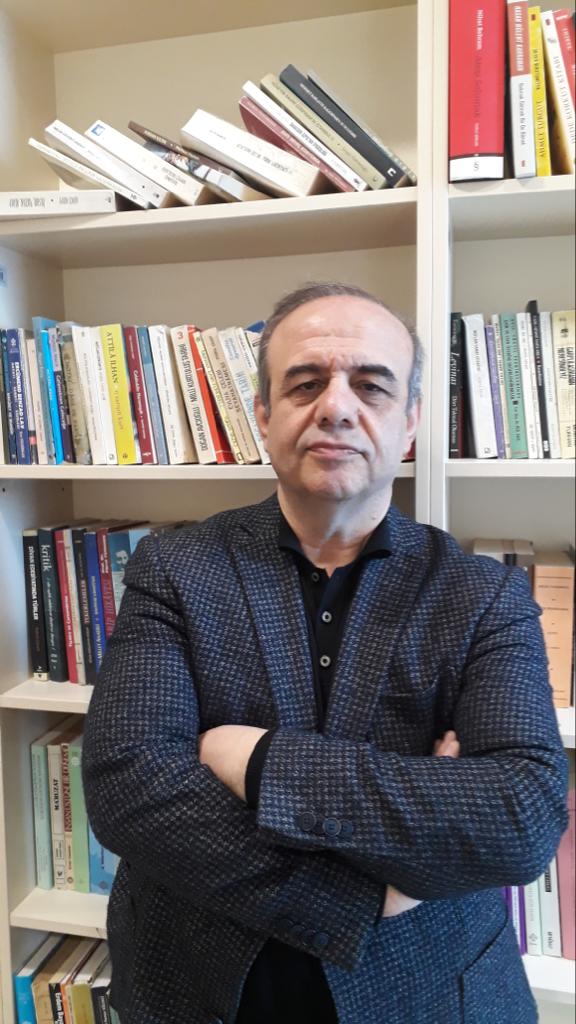 Çalışma Alanları: Yeni Türk Edebiyatı, Cumhuriyet Dönemi Türk Edebiyatı, Türk Şiiri.
Öğrenim Bilgileri:
Lisans: Hacettepe Üniversitesi, Edebiyat Fakültesi, Türk Dili Ve Edebiyatı, 1980-1985.
Yüksek Lisans: Hacettepe Üniversitesi, Sosyal Bilimler Enstitüsü, Türk Dili Ve Edebiyatı/Türk Dili, 1985-1988.
Doktora: Hacettepe Üniversitesi, Sosyal Bilimler Enstitüsü, Türk Dili Ve Edebiyatı/Türk Dili, 1988-1993.
Prof. Dr.Zühal ÖLMEZ
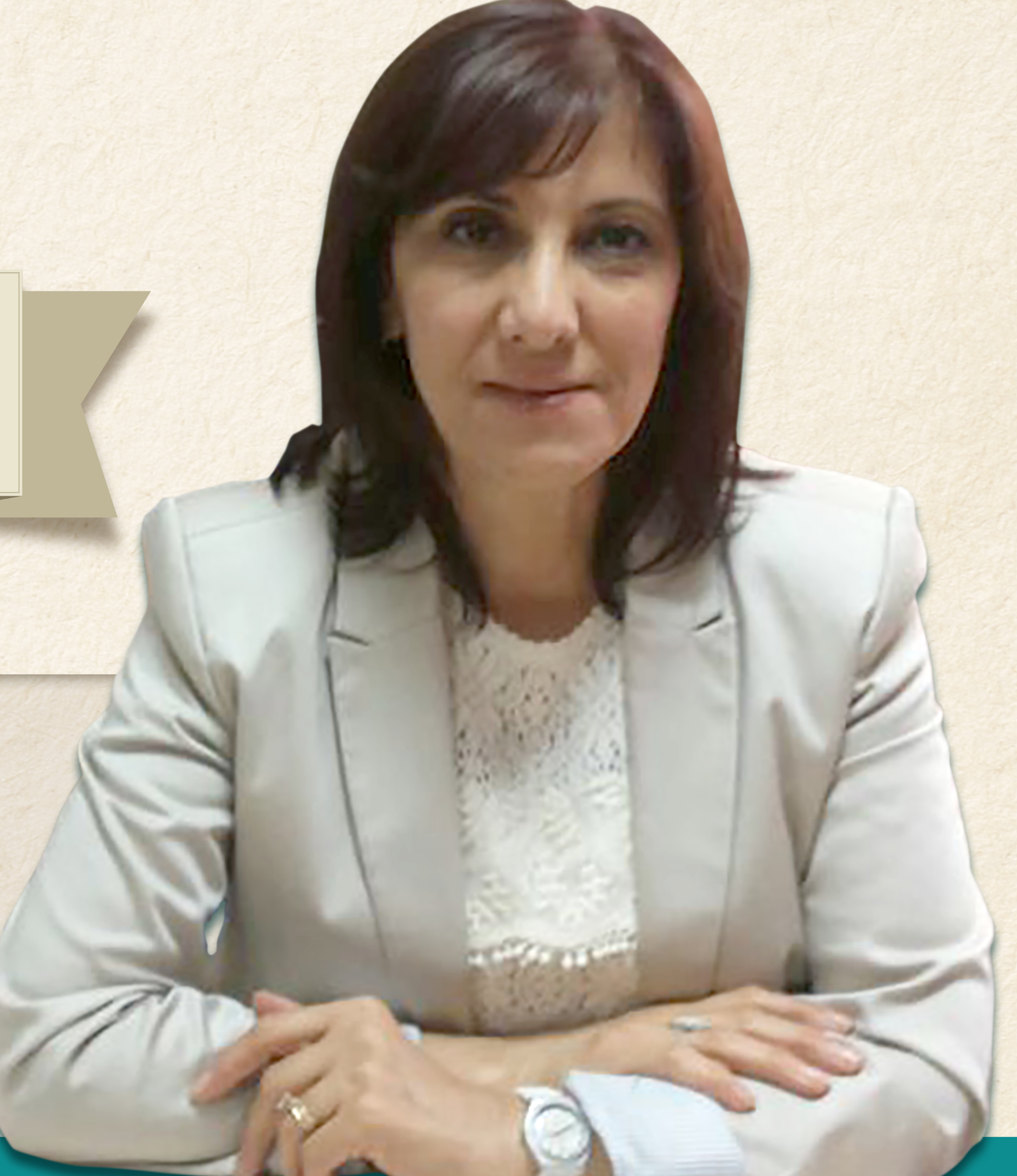 Çalışma Alanları: Çağatay Türkçesi; Karahanlı Türkçesi; Eski Anadolu Türkçesi; Özbekçe; Türkmence.
Yurt Dışı Görev ve Etkinlikler:
Almanya Bamberg Üniversitesi’nin davetlisi olarak 1992-93 Eğitim-Öğretim yılında Mart-Haziran ayları arasında 3 ay Almanya’da alanıyla ilgili çalışmalar yaptı.
Harvard Üniversitesi, Department of Near Eastern Languages and Civilizations (Yakın Doğu Dilleri ve Medeniyetleri Bölümü)’nün davetlisi olarak 2011 yılı güz döneminde YÖK araştırma bursuyla 3 ay Harvard Üniversitesi’nde bulundu.
Indiana Üniversitesi, The Sinor Research Institute for Inner Asian Studies’in davetlisi olarak Doğu Türkçesi yazmaları taramak ve üzerinde çalışmak amacıyla 12- 19 Mayıs 2017 tarihlerinde Indiana Üniversitesine bulundu.
22-24.06.2010 tarihlerinde Berlin Frei Üniversität’te “Çağatay Türkçesinin Son Dönem Eserleri Üzene Değerlendirmeler” konulu konferanslar verdi.
20-24.06.2011 tarihlerinde Georg-August-Universität Göttingen Seminar für Turkologie und Zentralasienskunde bölümünde Karahanlı Türkçesi, Çağatayca ve Şecere-yi Türk üzerine konferanslar verdi.
Prof. Dr.Zühal ÖLMEZ
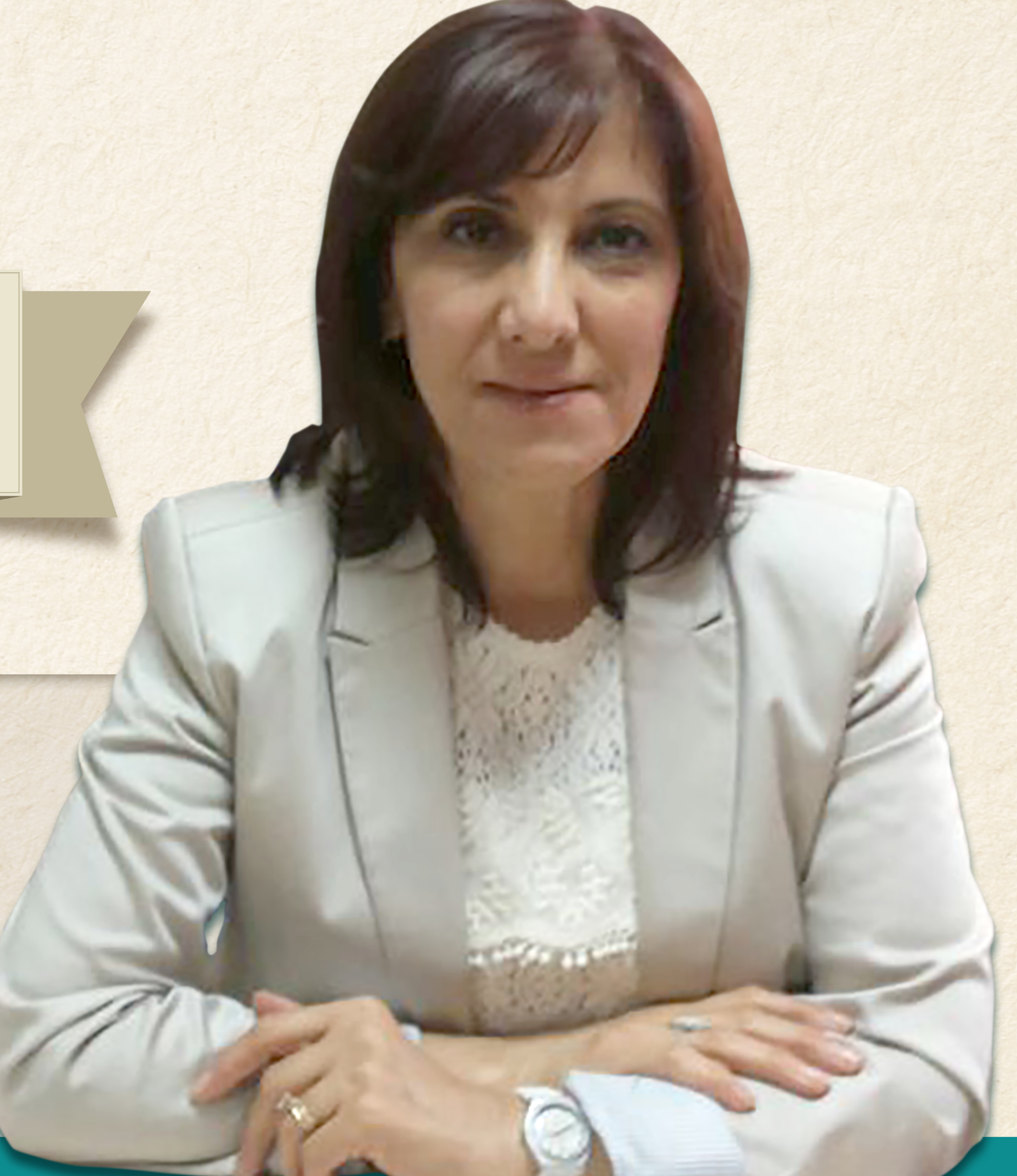 Çalışma Alanları: Çağatay Türkçesi; Karahanlı Türkçesi; Eski Anadolu Türkçesi; Özbekçe; Türkmence.
Öğrenim Bilgileri:
Lisans: Boğaziçi Üniversitesi, Türk Dili ve Edebiyatı Bölümü, 1991-1997.
Yüksek Lisans: Kocaeli Üniversitesi, Türk Dili ve Edebiyatı Bölümü, 1998-2001.
Doktora: Marmara Üniversitesi, Türk Dili ve Edebiyatı Bölümü, 2003-2007.
Doç. Dr.Didem ARDALI BÜYÜKARMAN
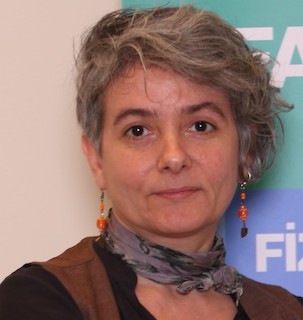 Çalışma Alanları: Yeni Türk Edebiyatı; Kadın Çalışmaları; Polisiye Edebiyat; Türk Tiyatro Tarihi.
Öğrenim Bilgileri:
Lisans: Balıkesir Üniversitesi, Fen-Edebiyat Fakültesi, Türk Dili Ve Edebiyatı Bölümü 1999-2003.
Yüksek Lisans: Gazi Üniversitesi, Sosyal Bilimler Enstitüsü, Türk Dili Ve Edebiyatı, 2003-2007.
Doktora: Gazi Üniversitesi, Sosyal Bilimler Enstitüsü, Türk Dili Ve Edebiyatı, 2007-2012.

Bilimsel Hakemlikler:
Karatekin Edebiyat Fakültesi Dergisi (2017)
Littera Turca (2017)
Doç. Dr.İbrahim SONA
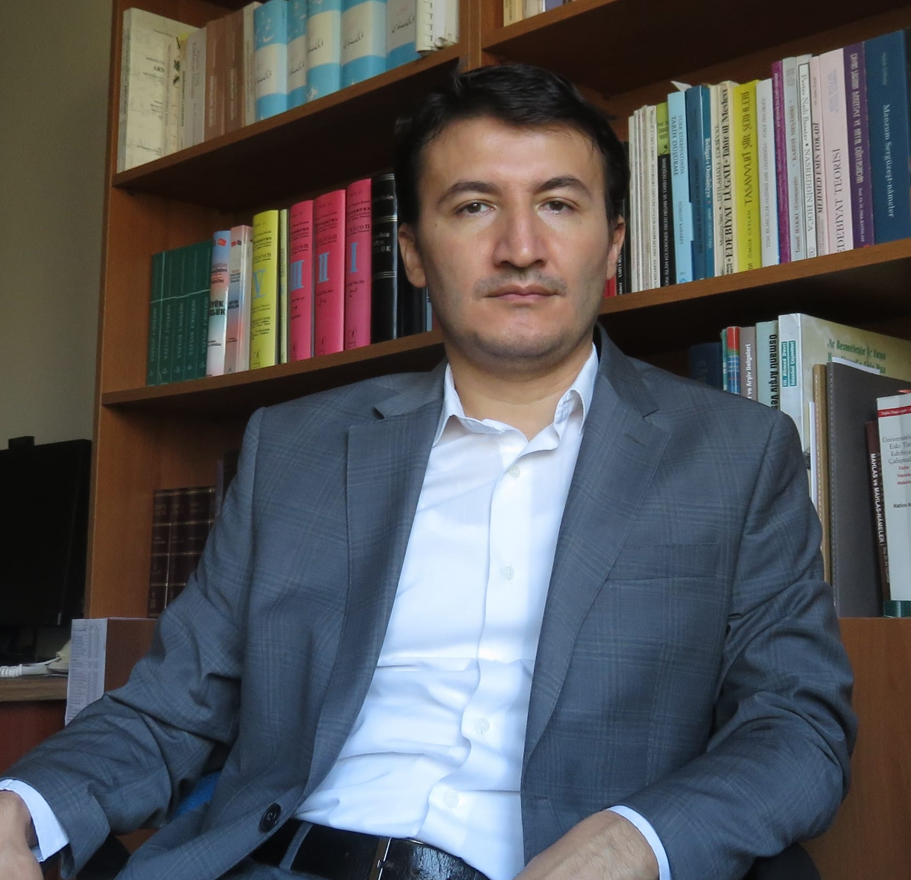 Çalışma Alanları: Klasik Türk Edebiyatı, Mensur Hikâyeler, Divanlar.
Öğrenim Bilgileri:
Lisans: Boğaziçi Üniversitesi, Türk Dili ve Edebiyatı Bölümü, 1986-1992.
Yüksek Lisans: İstanbul Üniversitesi, Türk Dili ve Edebiyatı Bölümü, 1992-1993.
Doktora: İstanbul Üniversitesi, Türk Dili ve Edebiyatı Bölümü, 1993-1998.
Post Doktora: Universitaet Wien (Avusturya), Türkoloji Bölümü, 2000-2003.

İdari Görevler:
Farabi Programı Kurum Koordinatörü, 2015-
Doç. Dr.Sevim YILMAZ ÖNDER
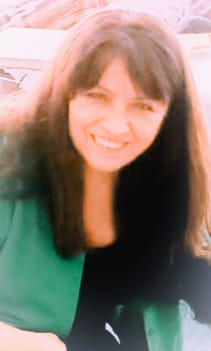 Çalışma Alanları: Türkiye Türkçesi, Osmanlı Türkçesi, Yabancılara Türkçe Öğretimi, Eski Anadolu Türkçesi, Karamanlıca, Dil Bilimi.
Öğrenim Bilgileri:
Lisans: Selçuk Üniversitesi, Türk Dili ve Edebiyatı Öğretmenliği, 1988-1992.
Yüksek Lisans: Kocaeli Üniversitesi, Türk Dili ve Edebiyatı Bölümü, 1997-2001.
Doktora: Kocaeli Üniversitesi, Türk Dili ve Edebiyatı Bölümü, 2005-2010.
Yurt Dışı Görevleri:
Belarus, Belarus Devlet Ekonomi Üniversitesi, 2008-2010 (Okutman)
Bosna Hersek Cumhuriyeti, Tuzla Üniversitesi, 2015-2016 (Okutman)
Doç. Dr.Meriç HARMANCI
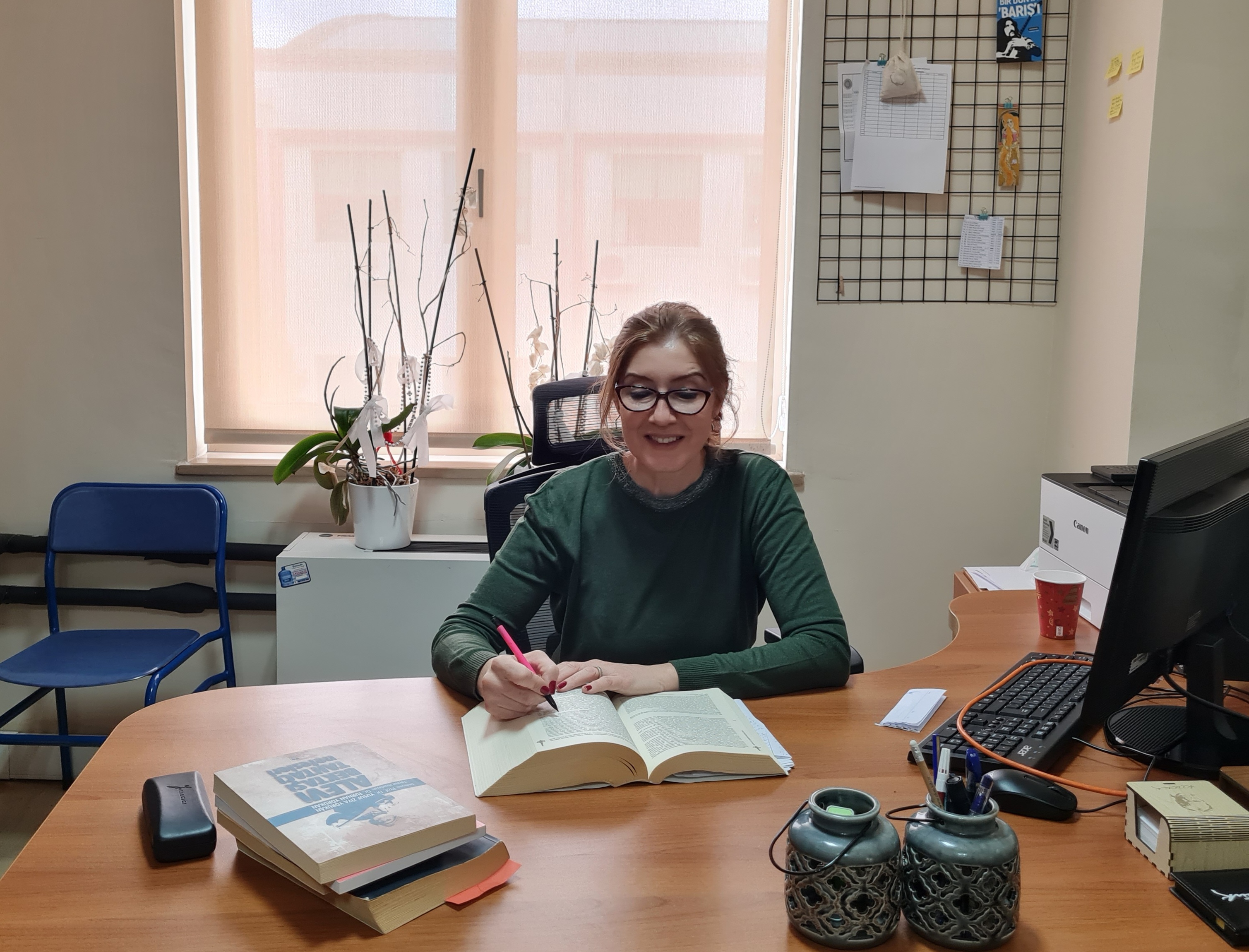 Çalışma Alanları: Türk Halk Edebiyatı; Türk Halk Masalları; Dinî-Tasavvufi Türk Edebiyatı.
Öğrenim Bilgileri:
Lisans: Erciyes Üniversitesi, Türk Dili ve Edebiyatı Bölümü, 1987-1991.
Yüksek Lisans: Erciyes Üniversitesi, Türk Dili ve Edebiyatı Bölümü, 1991-1994.
Doktora: İstanbul Üniversitesi, Türk Dili ve Edebiyatı Bölümü, 1994-1999.

Bilimsel Hakemlikler:
İstanbul Üniversitesi Edebiyat Fakültesi Türk Dili ve Edebiyatı Dergisi (2016)
Türkiyat Mecmuası (2012)
Dr. Öğretim ÜyesiAli YILDIZ
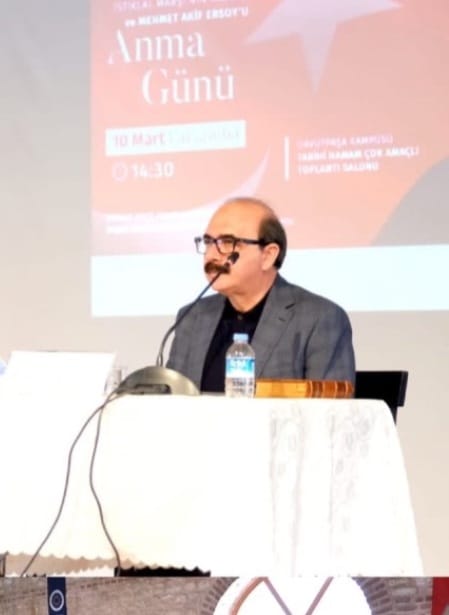 Çalışma Alanları: Yeni Türk Edebiyatı, Türk Şiiri, Süreli Yayınlar.
Öğrenim Bilgileri:
Lisans: Ankara Üniversitesi, Dil Ve Tarih-Coğrafya Fakültesi, Türk Dili Ve Edebiyatı, 1987-1991.
Yüksek Lisans: Ankara Üniversitesi, Sosyal Bilimler Enstitüsü, Türk Dili Ve Edebiyatı, 1991-1995.
Doktora: Ankara Üniversitesi, Sosyal Bilimler Enstitüsü, Türk Dili Ve Edebiyatı, 1995-2002.

Yurt Dışı Görevleri:
2012-2013: Tokyo University of Foreign Languages, Tokyo, Japonya.
Dr. Öğretim ÜyesiAli Emre ÖZYILDIRIM
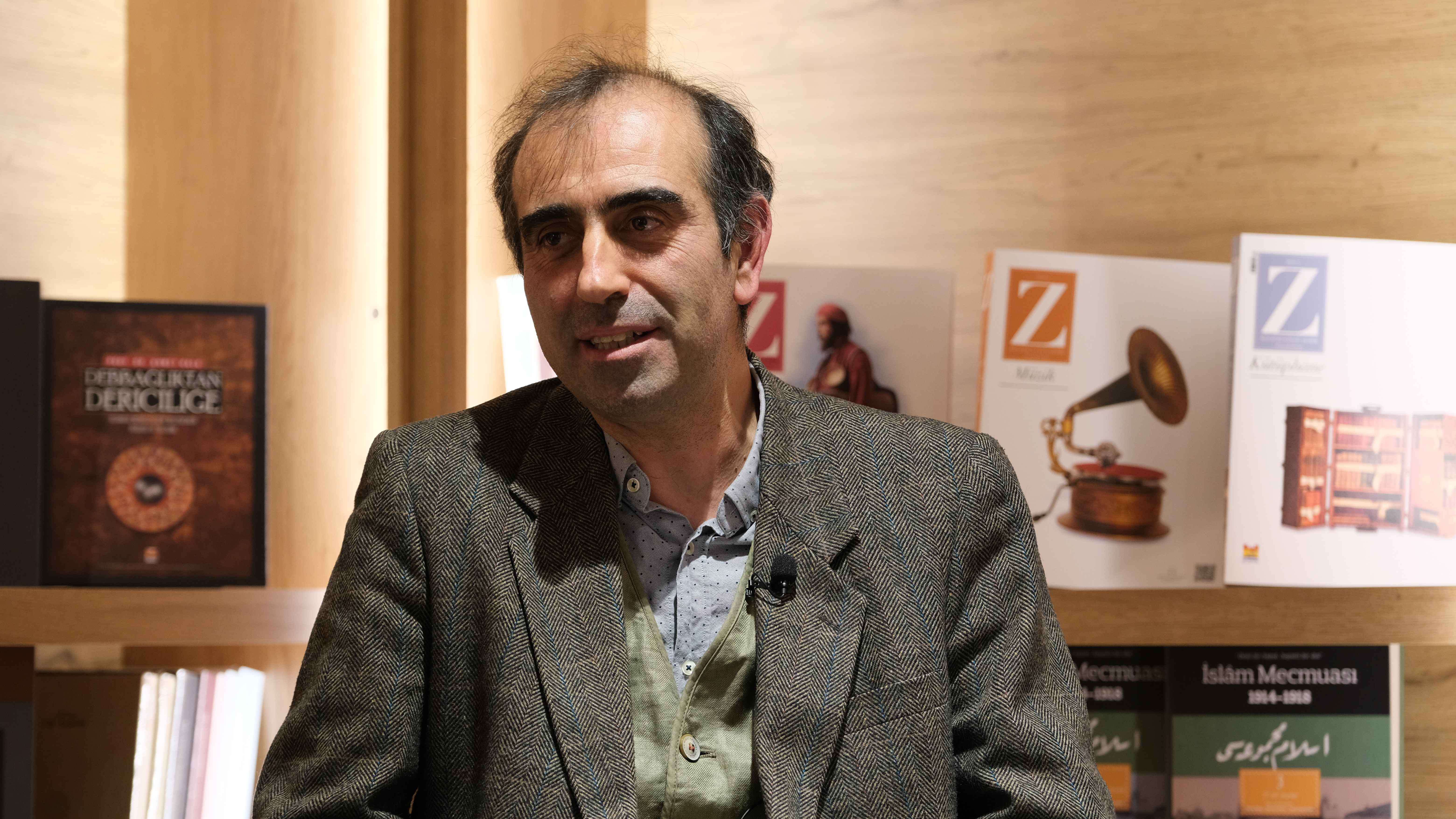 Çalışma Alanları: Klasik Dönem Osmanlı Şiiri, Fars Edebiyatı - Türk Edebiyatı İlişkileri, Klasik Edebiyat Bilgi ve Teorileri.
Öğrenim Bilgileri:
Lisans: Boğaziçi Üniversitesi, Fen Edebiyat Fakültesi, Türk Dili Ve Edebiyatı Bölümü, 1999-2004.
Yüksek Lisans: Yıldız Teknik Üniversitesi, Sosyal Bilimler Enstitüsü, Eski Türk Dili, 2004-2007.
Doktora: Yıldız Teknik Üniversitesi, Sosyal Bilimler Enstitüsü, Türk Dili, 2007-2013.
Dr. Öğretim ÜyesiFikret YILDIRIM
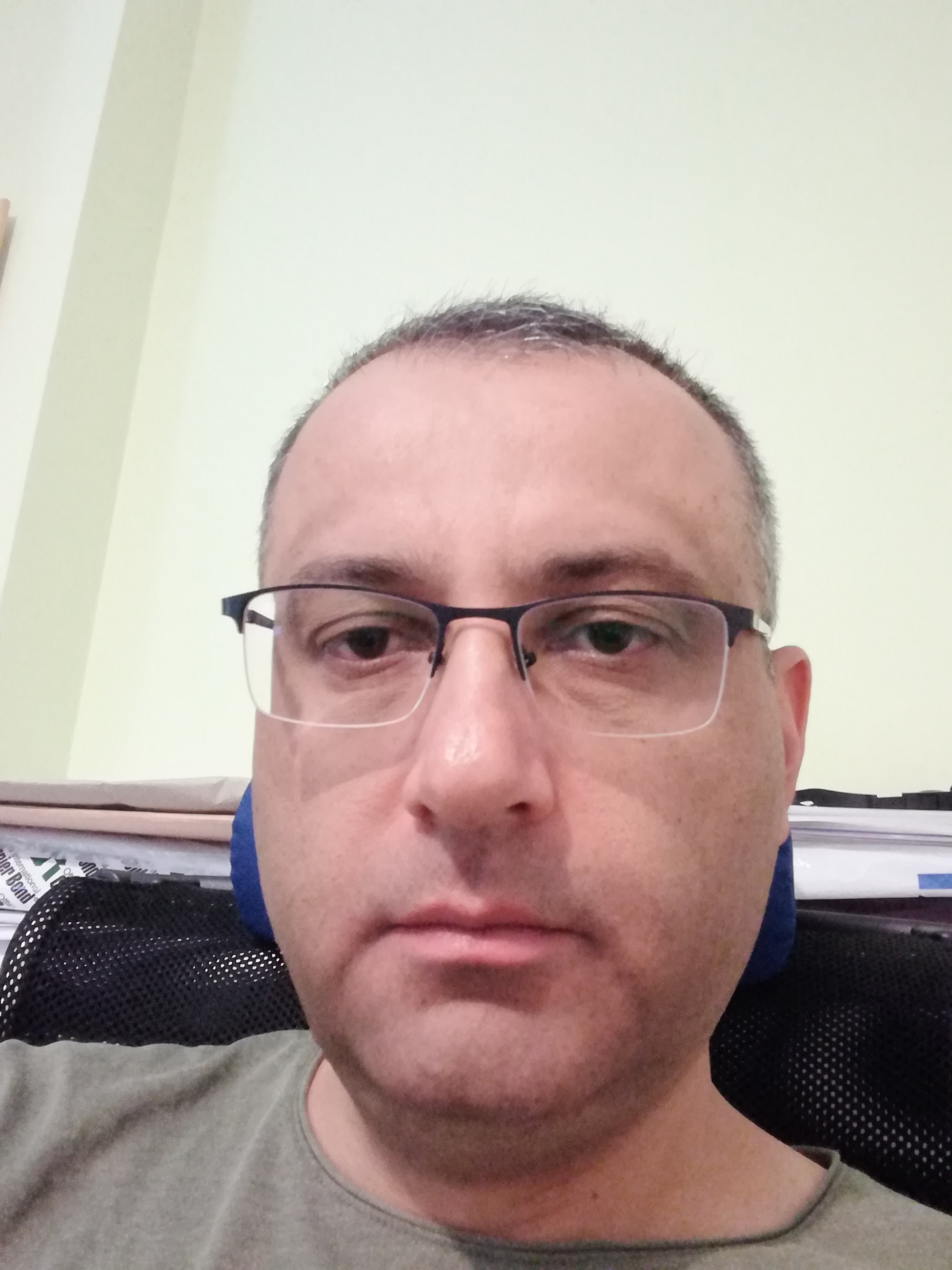 Çalışma Alanları: Eski Türk Dili, Dil Bilimi, Yeni Uygurca.
Öğrenim Bilgileri:
Lisans: Mersin Üniversitesi Türk Dili ve Edebiyatı 1999-2003.
Yüksek Lisans: Yıldız Teknik Üniversitesi, Sosyal Bilimler Enstitüsü, Eski Türk Dili, 2004-2007.
Doktora: Yıldız Teknik Üniversitesi, Sosyal Bilimler Enstitüsü, Türk Dili, 2007-2011.

Yurtdışı Görevleri:
Almanya, Freie Universitaet Berlin, 2014-2016 (Araştırmacı)
Almanya, Freie Universitaet Berlin, 2017 (Dr. Öğr. Üyesi /Misafir Öğretim Üyesi)
Almanya, Freie Universitaet Berlin, 2017 (Misafir Araştırmacı)

Diğer Görevler:
Turnalar Uluslararasi Türk Dili Edebiyat ve Çeviri Dergisi Yayın Kurulu Üyesi, 2016-
Dr. Öğretim ÜyesiÖzlem YİĞİTOĞLU
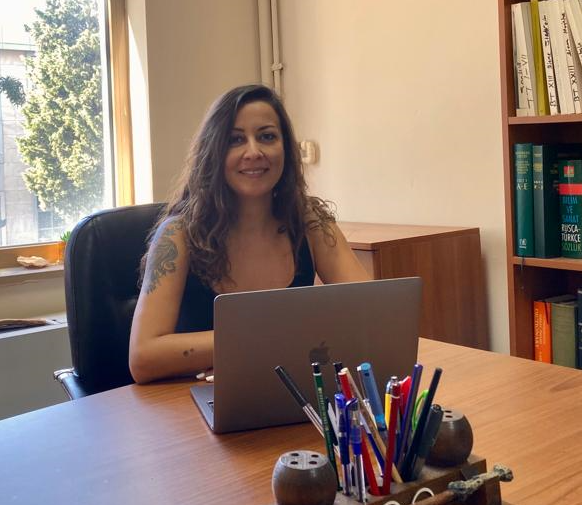 Çalışma Alanları: Eski Türkçe: Eski Uygurca, Karahanlı Türkçesi; Orta Türkçe: Harezm-Altınordu Türkçesi;Modern Türk Dilleri: Tuvaca, Altayca, Hakasça, Kazakça..Türkçe-Moğolca İlişkileri.
Öğrenim Bilgileri:
Lisans: Yeditepe Üniversitesi, Fen-Edebiyat Fakültesi, Türk Dili Ve Edebiyatı Bölümü, 1999-2003.
Yüksek Lisans: Marmara Üniversitesi, Türkiyat Araştırmaları Enstitüsü, Türk Dili Ve Edebiyatı Anabilim Dalı, 2003-2005.
Doktora: Marmara Üniversitesi, Türkiyat Araştırmaları Enstitüsü, Türk Dili Ve Edebiyatı Anabilim Dalı, 2007-2013.
Dr. Arş. Gör.Alparslan OYMAK
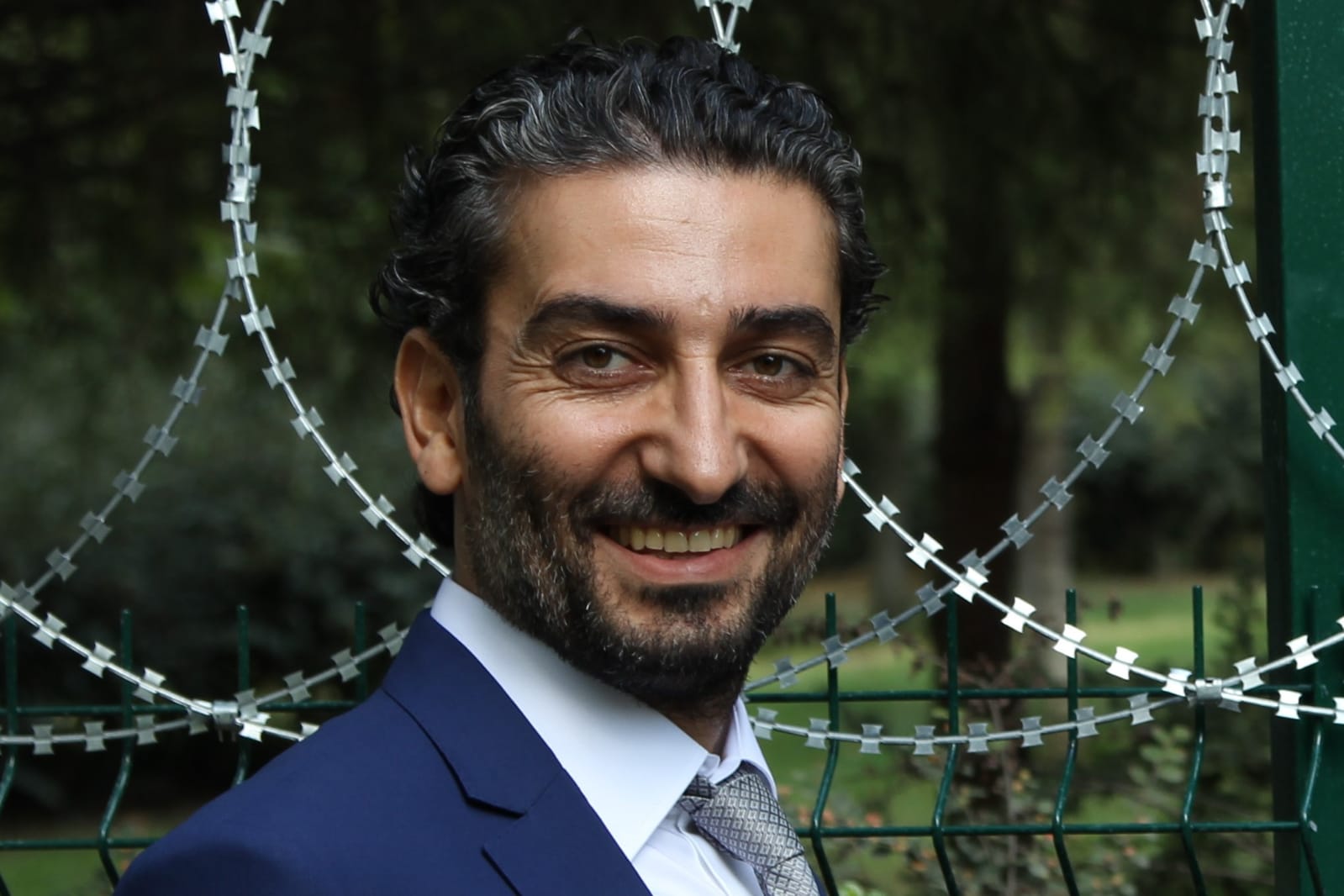 Çalışma Alanları: Yeni Türk Edebiyatı, Tanzimat Dönemi Mizah Basını, Seyahatname, Eleştiri Kuramları.
Öğrenim Bilgileri:
Yüksek Lisans: Institut National des Langues et Civilisations Orientales (INALCO), Akdeniz Medeniyetleri, Türkoloji, Fransa, 2003-2004.
Doktora: Institut National des Langues et Civilisations Orientales (INALCO), Akdeniz Medeniyetleri, Türkoloji, Fransa, 2005-2010.
Dr. Arş. Gör.Banu ÖZTÜRK AKAY
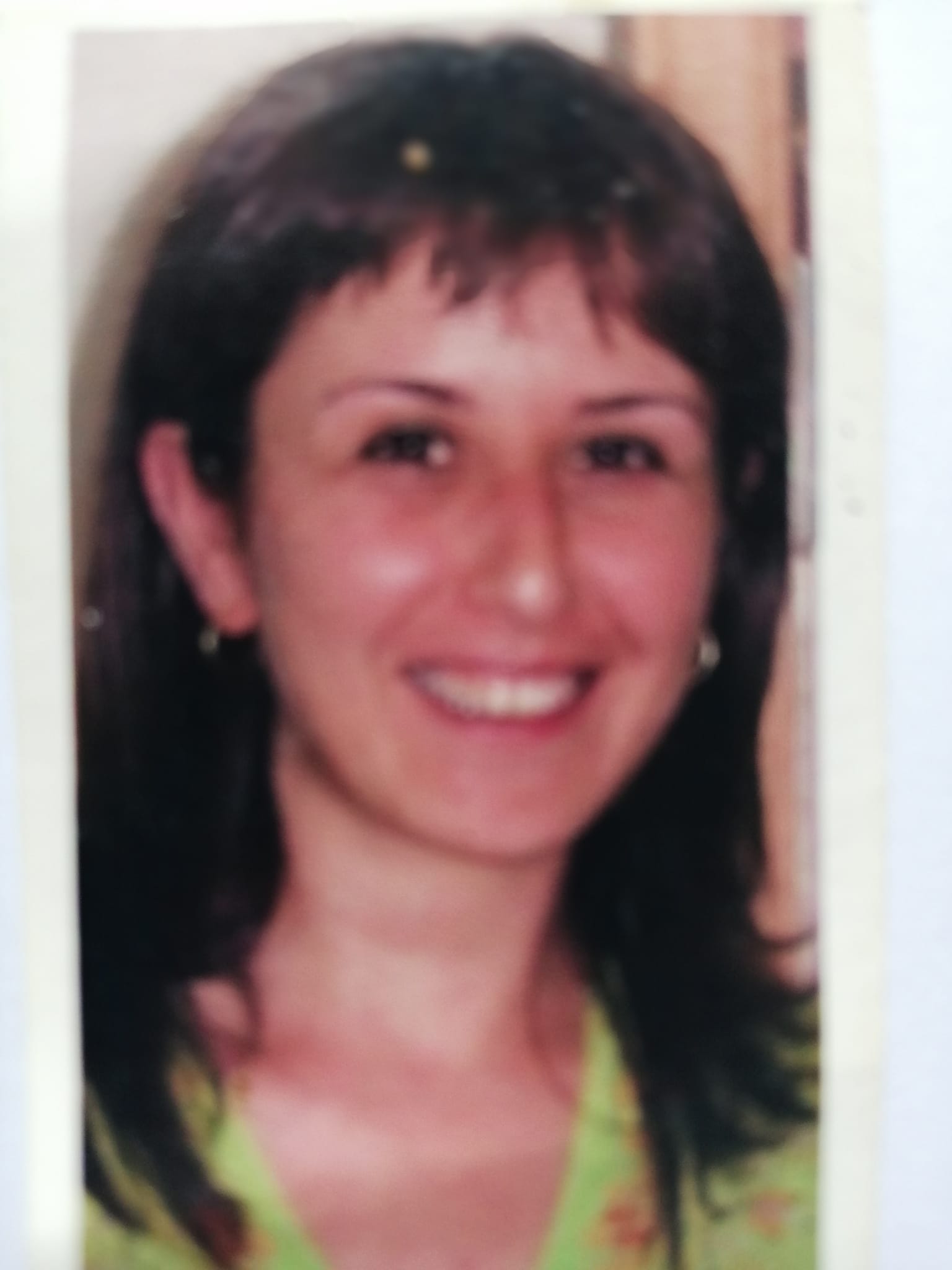 Çalışma Alanları: Yeni Türk Edebiyatı, Edebiyat Tarihi, Seyahatname, Hatırat.
Öğrenim Bilgileri:
Lisans: Boğaziçi Üniversitesi, Fen-Edebiyat Fakültesi, Türk Dili Ve Edebiyatı, 2002-2008.
Yüksek Lisans: İstanbul Üniversitesi, Sosyal Bilimler Enstitüsü, Yeni Türk Dili, 2009-2011.
Doktora: Yıldız Teknik Üniversitesi, Sosyal Bilimler Enstitüsü, Türk Dili, 2012-2017.

Yurtdışı Görevleri:
The Royal Asiatic Society, Londra, İngiltere, 2022-
Dr. Arş. Gör.Funda ŞAN
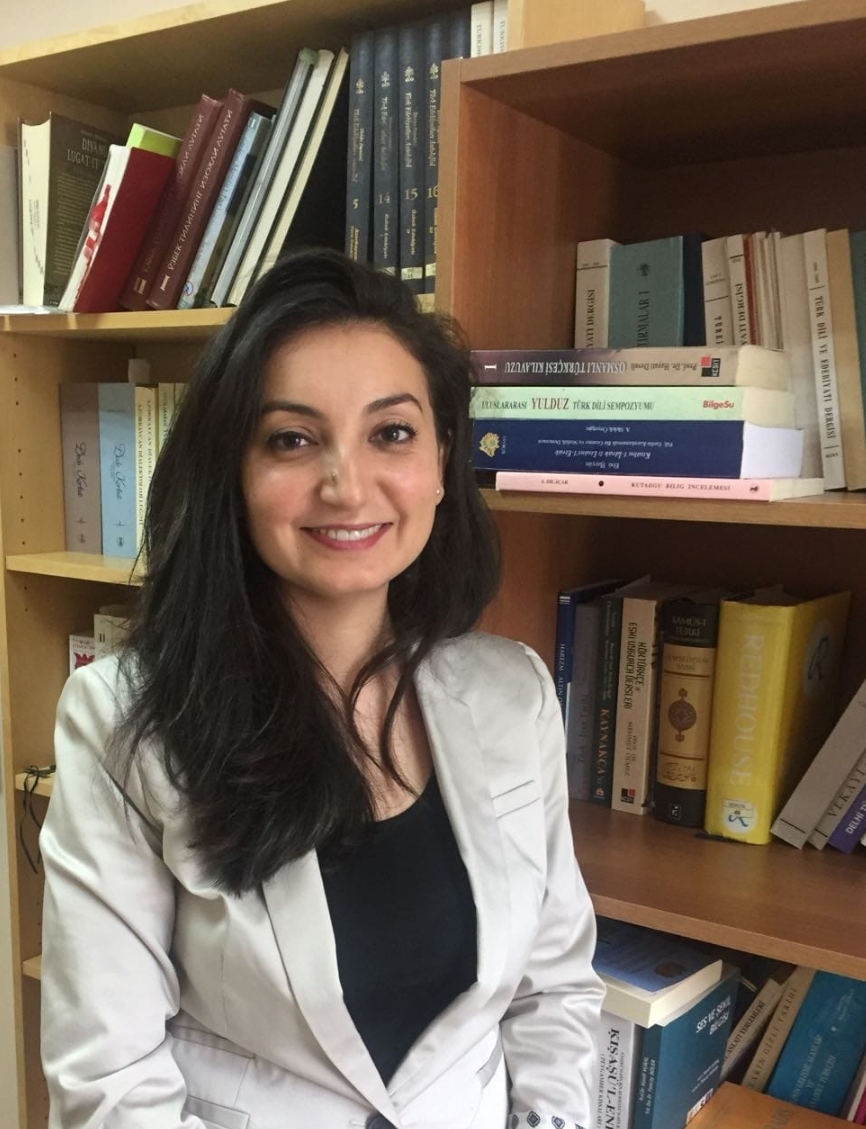 Çalışma Alanları: Eski Anadolu Türkçesi, Osmanlı Türkçesi, Türkiye Türkçesi; Yazma Eserler.
Öğrenim Bilgileri:
Lisans: Tobb Ekonomi Ve Teknoloji Üniversitesi, Fen-Edebiyat Fakültesi, Türk Dili Ve Edebiyatı, 2006-2012.
Yüksek Lisans: Yıldız Teknik Üniversitesi, Sosyal Bilimler Enstitüsü, Türk Edebiyatı, 2012-2015.
Doktora: Yıldız Teknik Üniversitesi, Sosyal Bilimler Enstitüsü, Türk Dili Ve Edebiyatı, 2015-.
Arş. Gör.Esengül SAĞLAM CAN
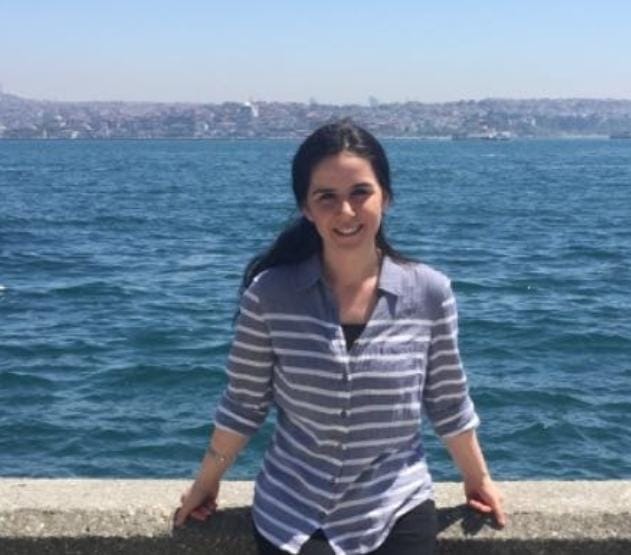 Çalışma Alanları: Süreli Yayınlar, Edebiyat Kuramları, Karşılaştırmalı Edebiyat.
Öğrenim Bilgileri:
Lisans: Marmara Üniversitesi, Fen - Edebiyat Fakültesi, 2009-2013.
Yüksek Lisans: Yıldız Teknik Üniversitesi, Fen-Edebiyat Fakültesi, Türk Dili Ve Edebiyatı, 2013-2016.
Doktora: Yıldız Teknik Üniversitesi, Sosyal Bilimler Enstitüsü, Türk Dili ve Edebiyatı, 2016-.
Arş. Gör.Fatma Zehra UĞURCAN
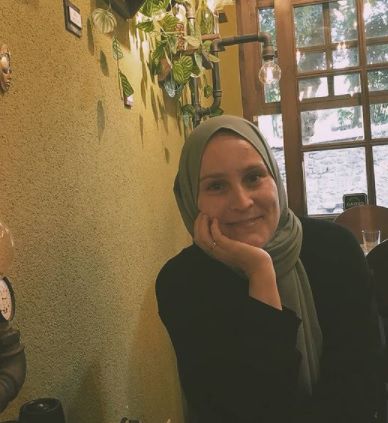 Çalışma Alanları: Türk Kültürü, Türk Halk Anlatıları, Türk Mitolojisi.
Öğrenim Bilgileri:
Lisans: Yıldız Teknik Üniversitesi, Fen-Edebiyat Fakültesi, Türk Dili Ve Edebiyatı, 2014-2018.
Yüksek Lisans: İstanbul Üniversitesi, Türkiyat Araştırmaları Enstitüsü, Türk Dili Ve Edebiyatı, 2018-2022.
Doktora: Yıldız Teknik Üniversitesi, Sosyal Bilimler Enstitüsü, Türk Dili, 2022.
Arş. Gör.Gamzegül KILIÇ
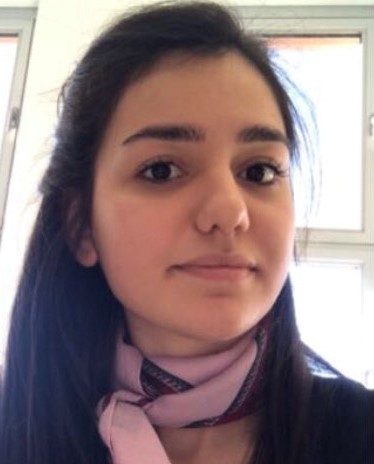 Çalışma Alanları: Eski Anadolu Türkçesi; Klasik Osmanlı Türkçesi; Dil Bilimi.
Öğrenim Bilgileri:
Lisans: Yeditepe Üniversitesi, Fen-Edebiyat Fakültesi, Türk Dili Ve Edebiyatı, 2007-2011.
Yüksek Lisans: : Yıldız Teknik Üniversitesi, Sosyal Bilimler Enstitüsü, Türk Dili Ve Edebiyatı, 2014-2017.
Doktora: Yıldız Teknik Üniversitesi, Sosyal Bilimler Enstitüsü, Türk Dili ve Edebiyatı, 2016-.
Arş. Gör.Hicran YÜCEL
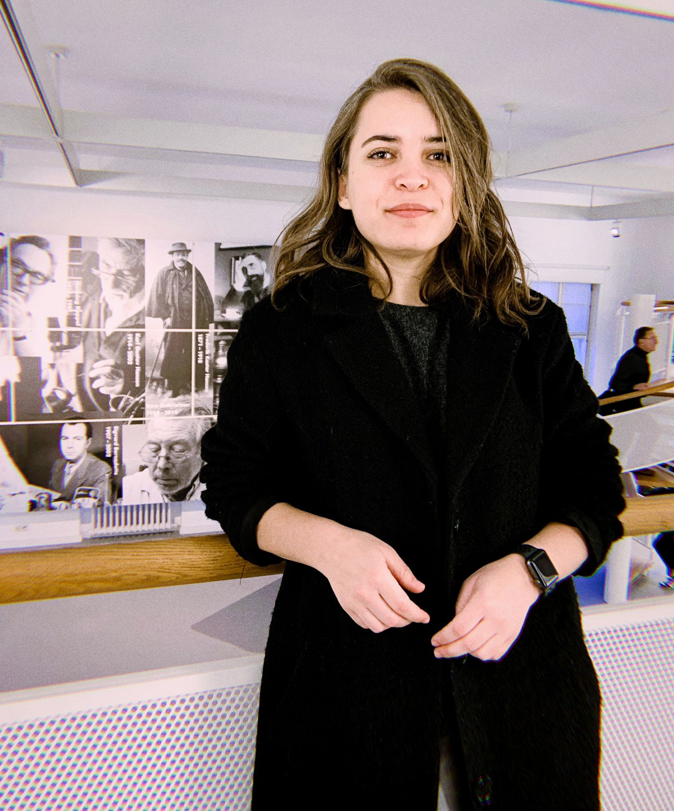 Çalışma Alanları: Divan Şiiri, Mesnevi, Mitoloji.
Öğrenim Bilgileri:
Lisans: Boğaziçi Üniversitesi, Fen-Edebiyat Fakültesi, Türk Dili Ve Edebiyatı Bölümü, 2007-2013.
Yüksek Lisans: Yıldız Teknik Üniversitesi, Sosyal Bilimler Enstitüsü, Eski Türk Dili, 2013-2016.
Doktora: Yıldız Teknik Üniversitesi, Sosyal Bilimler Enstitüsü, Eski Türk Dili, 2016-.

Yurtdışı Görevleri:
Misafir Araştırmacı, Osaka Üniversitesi, Japonya, 2018-2019.
Arş. Gör.Zeynep Pınar CAN
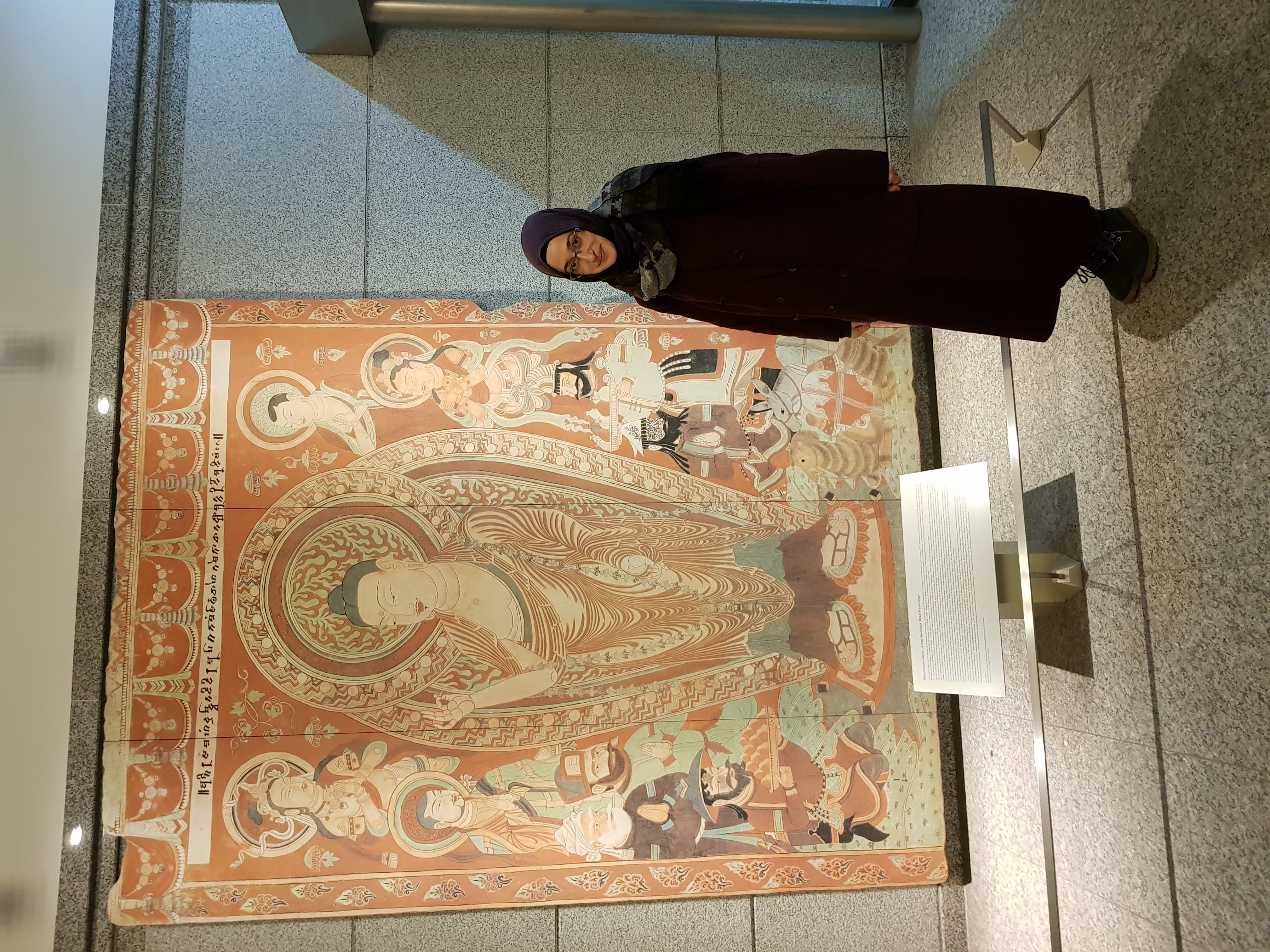 Çalışma Alanları: Eski Uygurca; Uygur Budizmi; Dil Bilimi.
Mezuniyet ve Sonrası
Sosyal Medya Hesaplarımız